Дебаты
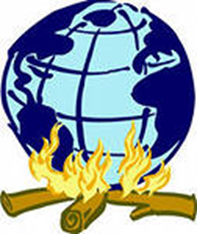 Автотранспорт и его влияние на экологию города
Составитель: Вилюга  Галина     2014г.
За последние десятилетия человечество окончательно убедилось, что первым виновником загрязнения атмосферного воздуха -  одного из основных источников жизни на нашей  Планете, является детище научно-технического прогресса -  автомобиль.
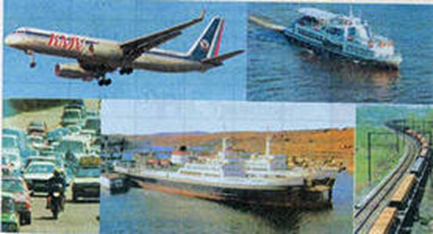 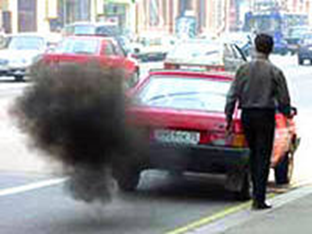 Автомобиль, поглощая столь необходимый для протекания жизни кислород, вместе с тем интенсивно загрязняет воздушную среду токсичными компонентами, наносящими ощутимый вред всему живому и неживому. Вклад в загрязнение окружающей среды, в основном атмосферы составляет: 60 - 90%.
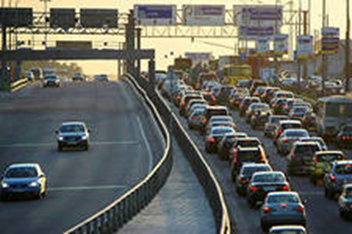 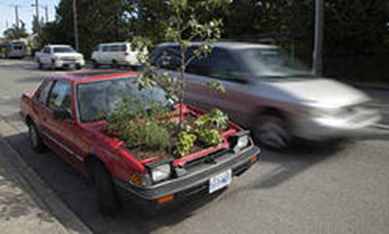 По всему миру количество автомобилей с каждым днем увеличивается в геометрической прогрессии. Все больше и больше людей имеют свою собственную машину. Но многие совсем не задумываются о том, к чему все это в конце концов приведет.
ЗАДАНИЕ
1. Расскажите о фактах, подтверждающих то, что описываемая проблема действительно представляет экологическую опасность . 
2. В чем заключается проблема, в каком виде и где она проявляется? 
3. Расскажите, какие вы видите пути и способы решения рассматриваемой проблемы.
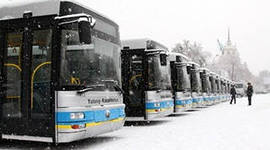 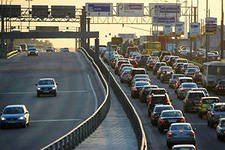 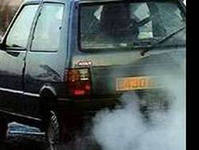 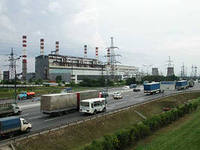 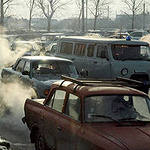 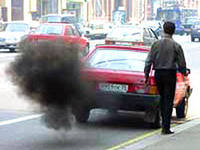 Пути и способы решения рассматриваемой проблемы
оптимизация движения городского транспорта;
2)  разработка альтернативных энергоисточников;
3)  дожигание и очистка органического топлива;
4)  создание (модификация) двигателей, использующих альтернативные топлива;
5) защита от шума;
6) экономические инициативы по управлению автомобильным парком и движением.
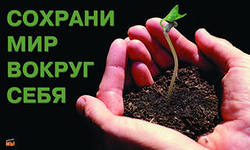 СПАСИБО ЗА ВНИМАНИЕ
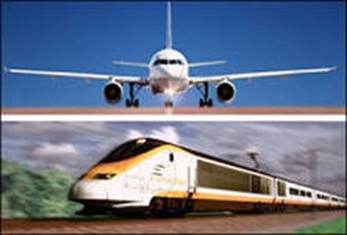 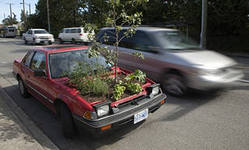 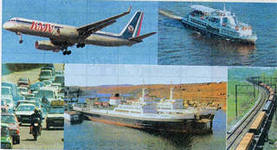 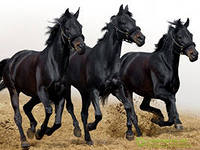 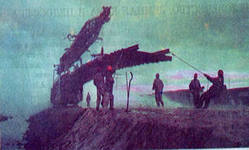